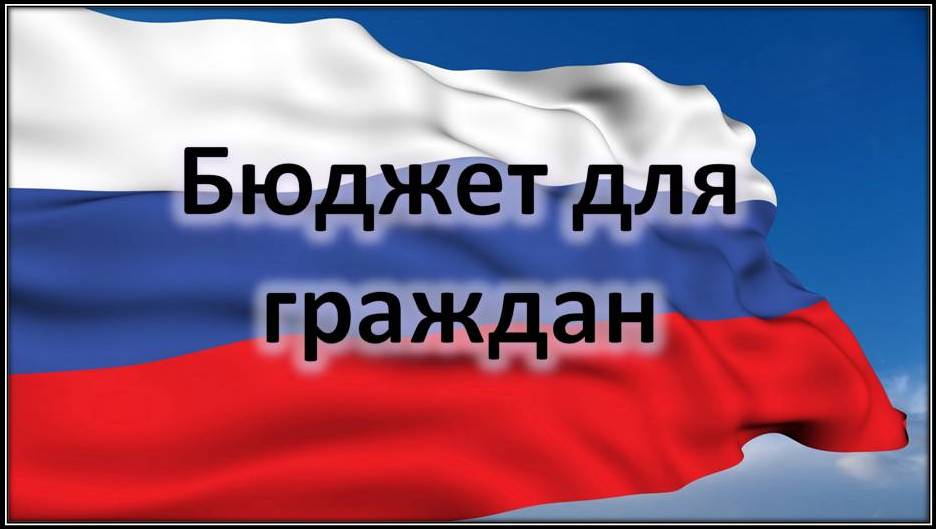 Разработан на основании решения Совета народных депутатов Таштагольского городского поселения от 28.04.2025 №171-рр «Об исполнении бюджета муниципального образования «Таштагольское городское поселение» за 2024 год»
ОТЧЕТ ОБ ИСПОЛНЕНИИ БЮДЖЕТА ТАШТАГОЛЬСКОГО ГОРОДСКОГО ПОСЕЛЕНИЯ ЗА 2024 ГОД
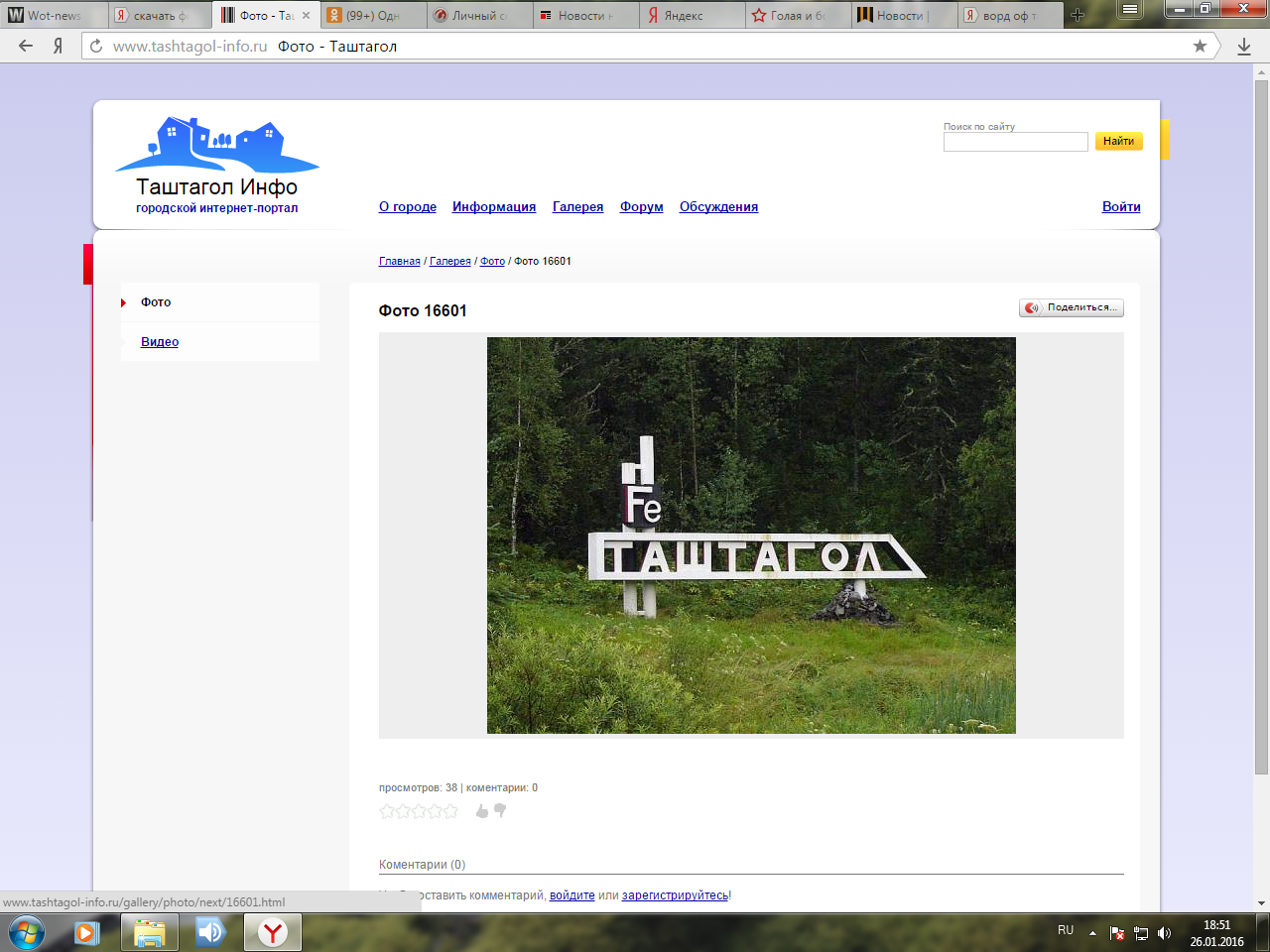 Уважаемые жители Таштагольского городского поселения!
Представляем вашему вниманию Отчет об исполнении бюджета Таштагольского городского поселения за 2024 год в рамках проекта «Бюджет для граждан». 
            «Бюджет для граждан» предназначен, прежде всего, для жителей, не обладающих специальными знаниями в сфере бюджетного законодательства. Информация, представленная в данной презентации, знакомит жителей с основными характеристиками бюджета  Таштагольского городского поселения и результатами его исполнения за 2024  год.
             Надеемся, что представление бюджета в понятной для жителей форме повысит уровень общественного участия граждан в бюджетном процессе Таштагольского городского поселения. 


Глава Таштагольского городского поселения                        Д.В. Детков
ОСНОВНЫЕ СОЦИАЛЬНО-ЭКОНОМИЧЕСКИЕ ПОКАЗАТЕЛИ ТАШТАГОЛЬСКОГО ГОРОДСКОГО ПОСЕЛЕНИЯ ЗА 2024 ГОД
Численность населения – 21 383 чел.
Объем отгруженных товаров собственного производства, выполненных работ и услуг – 1291858,89 тыс.руб.
Среднемесячная з/плата – 52141,4 руб.
Уровень безработицы – 0,6 %
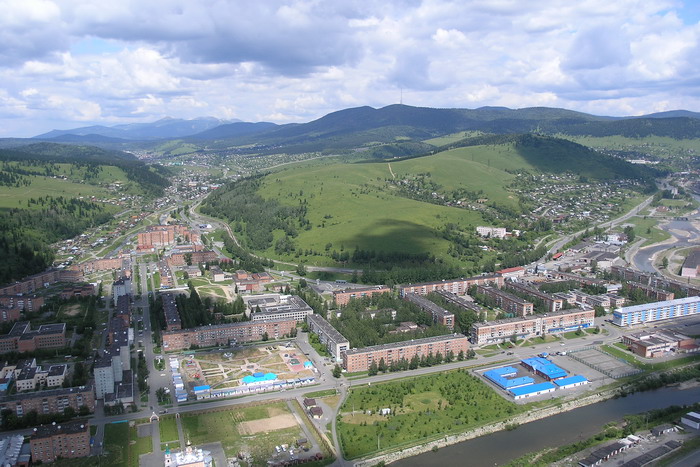 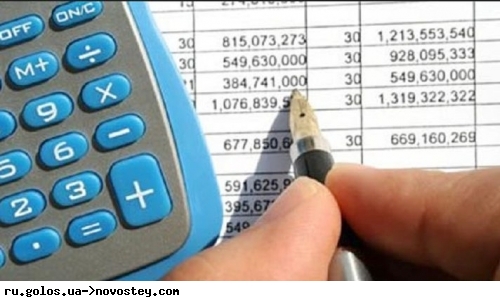 Этапы составления бюджетной отчетности
Составление бюджетной отчетности: осуществляет  финансово-экономический отдел Администрации Таштагольского городского поселения;
Внешняя проверка годового отчета об исполнении бюджета Таштагольского городского поселения: годовой отчет об исполнении бюджета до его рассмотрения в Совете народных депутатов подлежит внешней проверке, которая  включает  подготовку заключения на годовой отчет об исполнении бюджета Таштагольского городского поселения;
Утверждение отчета: отчет об исполнении бюджета утверждается Решением Совета народных депутатов Таштагольского городского поселения.
Бюджет Таштагольского городского поселения за 2024 год исполнялся в соответствии с:
Требованиями бюджетного кодекса Российской Федерации;
Законами Кемеровской области, муниципальными правовыми актами совета народных  депутатов городского  поселения;
Положением о бюджетном процессе Таштагольского городского поселения;
Показателями социально-экономического развития Таштагольского городского поселения;
Уставом Таштагольского городского поселения;
Целевыми программами  Таштагольского городского поселения
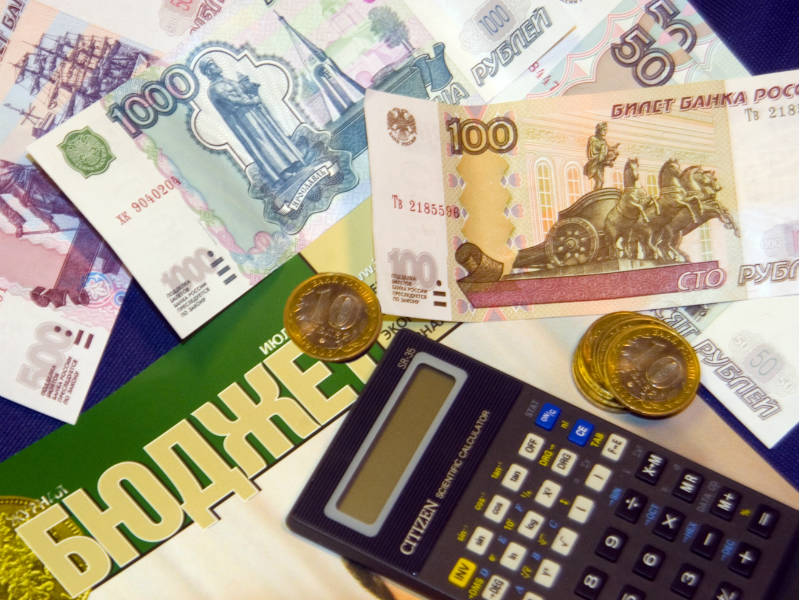 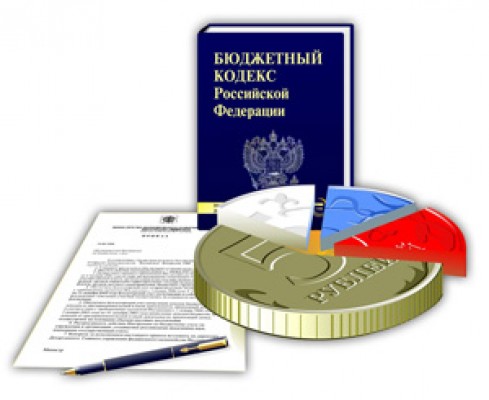 Основные характеристики исполнения бюджета Таштагольского городского поселения за 2024 год
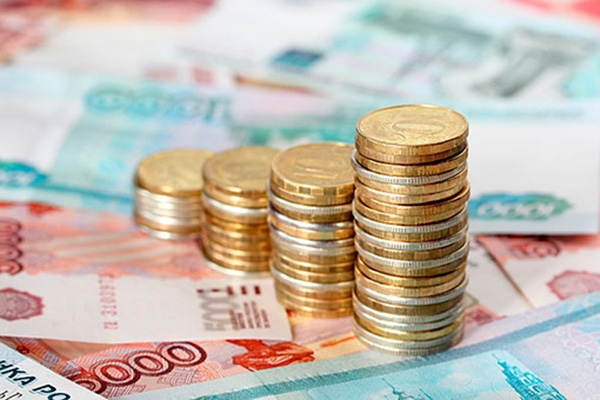 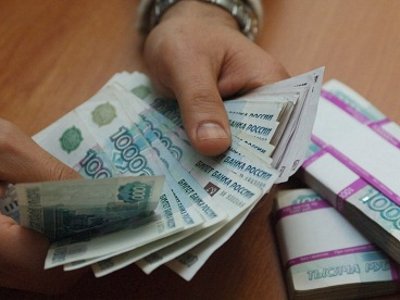 Доходы поступившие в бюджет Таштагольского городского поселения за 2024 год
Поступление налоговых доходов в бюджет Таштагольского городского поселения за 2024 год  (тыс. руб.)
Поступление неналоговых доходов в бюджет Таштагольского городского поселения за 2024 год  (тыс. руб.)
Безвозмездные поступления в бюджет Таштагольского городского поселения за 2023 год  (тыс. руб.)
Расходы Таштагольского городского поселения
по разделам бюджетной классификации 
за 2024 год (тыс. руб.)
Структура расходов  бюджета Таштагольского городского поселения на 2024 год
Информация об исполнении муниципальных программ  Таштагольского городского поселения  в 2024 году (тыс. руб.)
Информация об исполнении муниципальных программ Таштагольского городского поселения в 2023 году (продолжение)
Доля муниципальных программ в общем объеме расходов бюджета за 2022 год
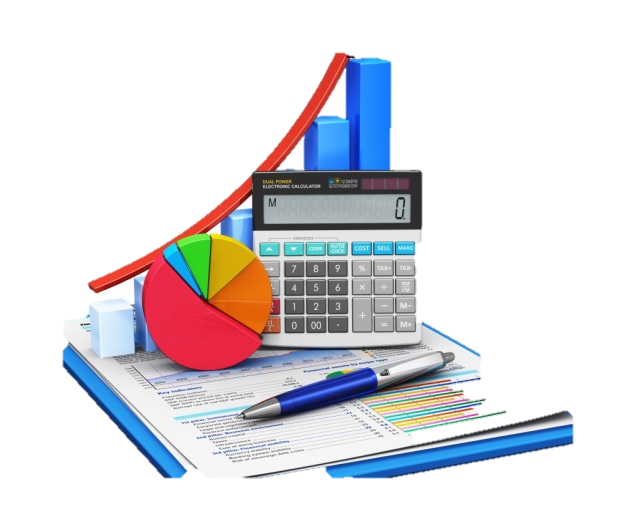 Информация подготовлена Администрацией  Таштагольского городского поселения  на основании Решения совета  народных депутатов Таштагольского городского поселения  №171-рр   от 28.04.2025г.  «Об  исполнении бюджета  Муниципального образования «Таштагольского городского поселения  за 20243 год».  
             Мы намерены совершенствовать работу по открытости бюджета, чтобы повысить эффективность распределения средств с учетом приоритетных потребностей населения и создания условий для активного участия жителей поселения в бюджетном процессе. 
             Ждем ваших пожеланий и предложений. Уверены, что Ваши предложения заслуживают самого пристального внимания. 

     Финансово экономический отдел Таштагольского городского поселения
Контактная информация и обратная связь
Брошюра подготовлена Администрацией Таштагольского городского поселения
Адрес: 652990, Кемеровская обл., г. Таштагол, ул. Ленина, 60
Электронная почта : tash-adm@mail.ru
Телефон приемной: (838473) 3-33-43
Факс: (838473) 2-36-13
Режим работы:
Понедельник - пятница с 8:30 до 17:30.
Перерыв с 12:30 до 13:30
Выходные дни: суббота, воскресенье